Messe du 10 septembre 2023


23° dimanche du temps ordinaire

Année A
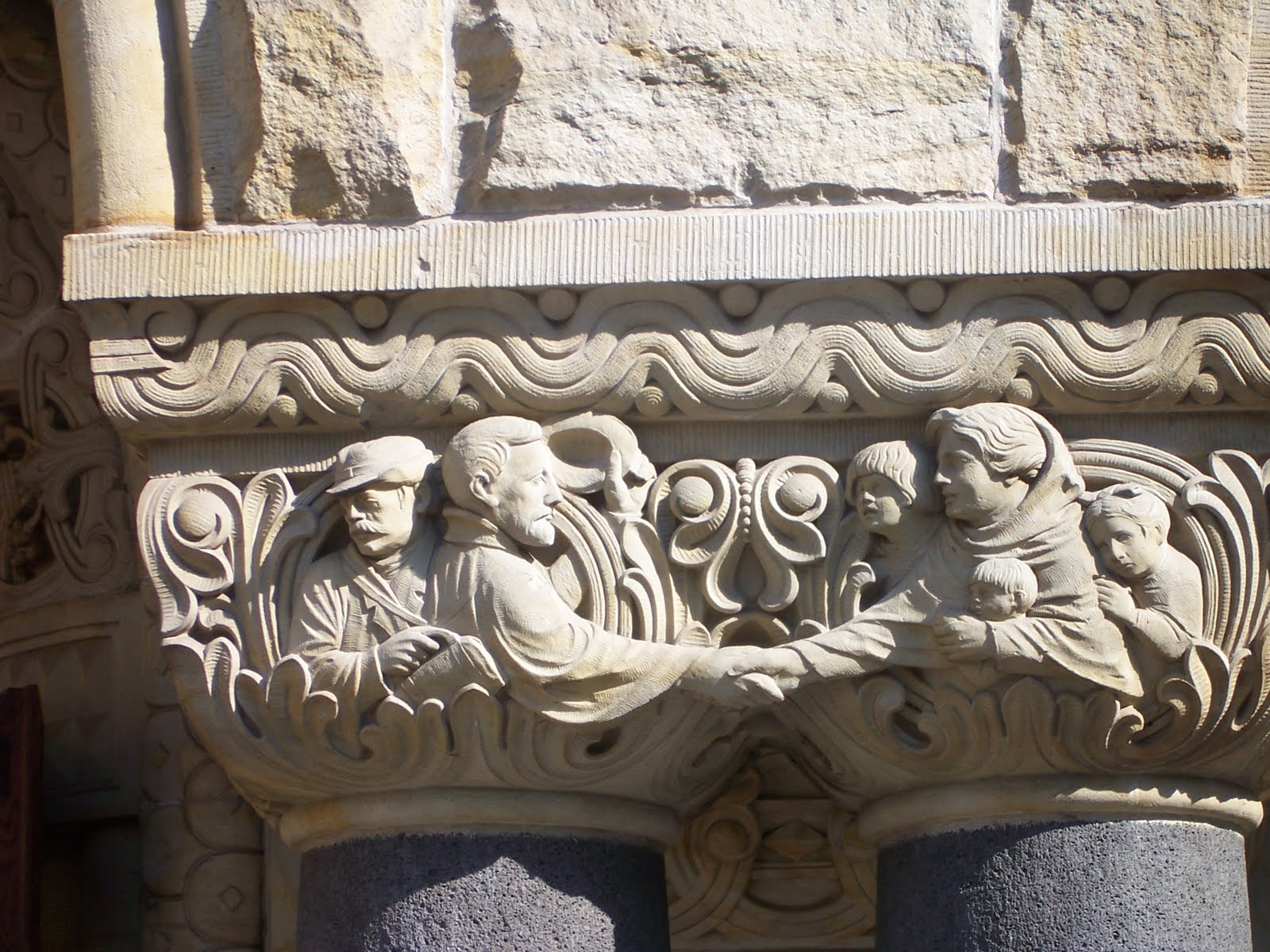 Si ton frère a commis un péché, 
va lui parler
S’il t’écoute, 
tu auras gagné ton frère.
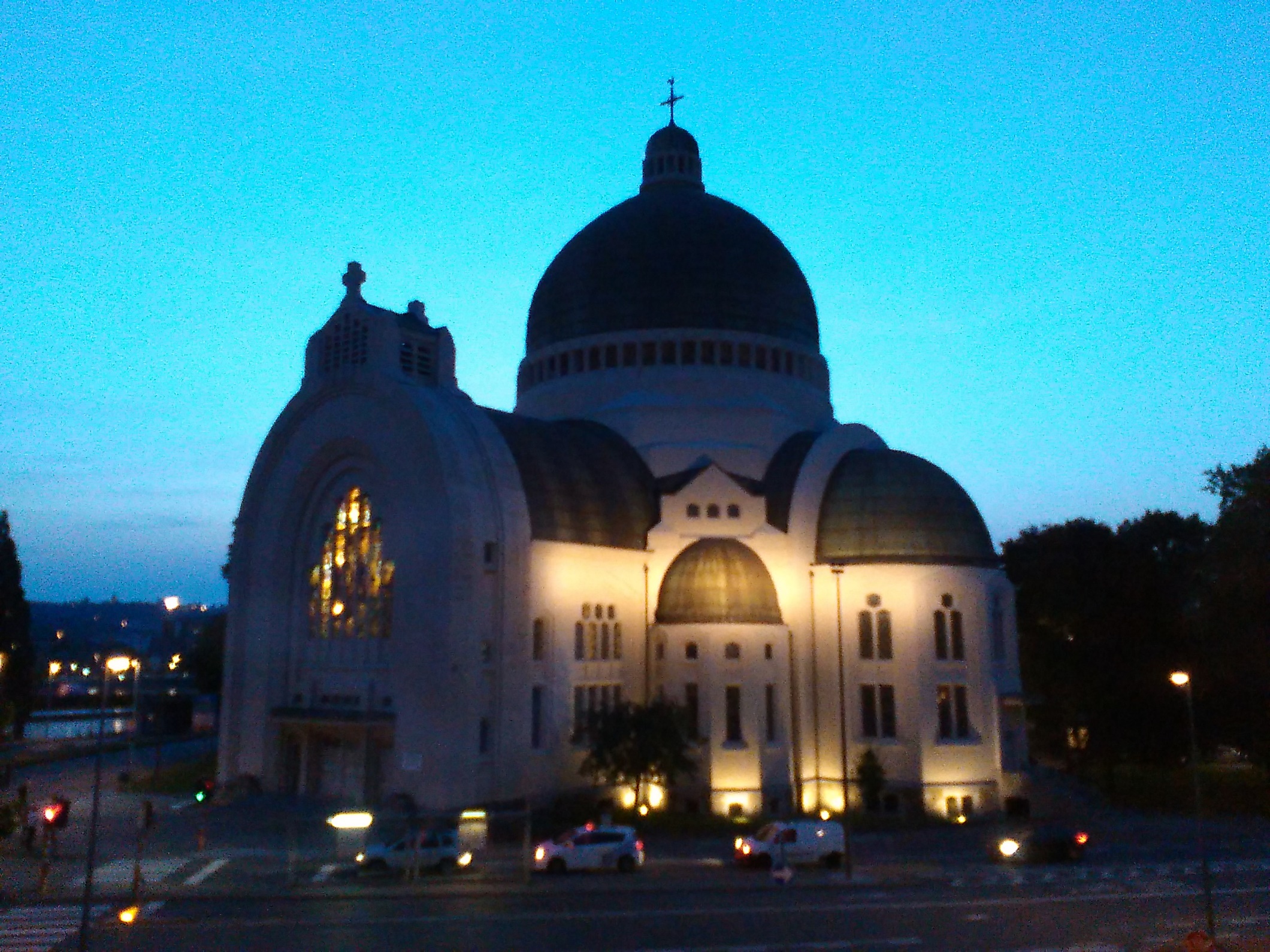 Faire communauté ensemble
Je suis venu(e) pour te dire
ma joie pour tes merveilles

Refrain :
 Je suis venu(e) pour te dire 
Ma joie pour tes merveilles 
Je te louerai chaque jour,
Seigneur je te bénis.

1. Après avoir connu,
la grâce de ton choix,
Nous avons répondu 
joyeux à ton appel
Après avoir connu,
la grâce de ton choix,
Nous avons répondu
joyeux à ton appel
Refrain :
 Je suis venu(e) pour te dire 
Ma joie pour tes merveilles 
Je te louerai chaque jour,
Seigneur je te bénis.


2. Le monde loin de toi,
recherche un paradis
Tu veux par notre vie
lui dire ton Amour.
Le monde loin de toi,
recherche un paradis
Tu veux par notre vie
lui dire ton Amour.
Seigneur, prends pitié
Messe avec des familles 
Patrick Richard

1.
Ô Seigneur notre ami
Tu appelles au bonheur
Ô Seigneur notre ami
Tu connais notre cœur !
Pour nos manques d'amour
Pour nos manques de foi
Seigneur, Seigneur, 
prends pitié.
SEIGNEUR, SEIGNEUR,
PRENDS PITIÉ.
2.
Toi le Christ, Toi qui viens
Pour ceux qui sont tombés
Tu viens tendre la main
Et jamais condamner !
Pour nos méchancetés
Et pour tous nos faux-pas
Ô Christ, Ô Christ,
prends pitié.
Ô CHRIST, Ô CHRIST,
PRENDS PITIÉ.
3.
Ô Seigneur de la vie
Tu veux nous envoyer
Dans le vent de l'Esprit
Pour semer l'amitié !
Viens éloigner le mal
Effacer nos péchés
Seigneur, Seigneur,
prends pitié.
SEIGNEUR, SEIGNEUR,
PRENDS PITIÉ.
Gloire à Dieu 
(Patrick Richard)Gloire à Dieu 
au plus haut des cieux 
et paix sur la terre
aux hommes qu’il aime!Gloire à Dieu
au plus haut des cieux. 
Gloire, Gloire, Gloire à Dieu!1
 Nous te louons 
nous te bénissons. 
Nous t’adorons
nous te glorifionsEt nous te rendons grâce
Pour ton immense Gloire
Gloire à Dieu 
au plus haut des cieux 
et paix sur la terre
aux hommes qu’il aime!Gloire à Dieu
au plus haut des cieux. 
Gloire, Gloire, Gloire à Dieu!2
 Seigneur Dieu le père
tout puissant, 
Seigneur fils unique,
Jésus Christ,Seigneur agneau de Dieu
le Fils du Père
Gloire à Dieu
au plus haut des cieux 
et paix sur la terre
aux hommes qu’il aime!Gloire à Dieu
au plus haut des cieux. 
Gloire, Gloire, Gloire à Dieu!3
 Toi qui enlève les tous les péchés, 
Sauve-nous du mal, prends pitié,Assis auprès du Père,
Écoute nos prières
Gloire à Dieu
au plus haut des cieux 
et paix sur la terre
aux hommes qu’il aime!Gloire à Dieu
au plus haut des cieux. 
Gloire, Gloire, Gloire à Dieu!

 4.
Car toi seul es Saint
et Seigneur, 
toi seul es le très haut
Jésus-Christ,Avec le Saint Esprit,
Dans la gloire du Père.
Gloire à Dieu
au plus haut des cieux 
et paix sur la terre
aux hommes qu’il aime!Gloire à Dieu
au plus haut des cieux. 
Gloire, Gloire, Gloire à Dieu!
Psaume 94
Musique : Michel Wackenheim

Aujourd’hui,
Ne fermons pas notre cœur,
Mais écoutons la voix du Seigneur !

1. Venez, crions de joie pour le Seigneur,
acclamons notre Rocher, notre salut !
Allons jusqu’à lui en rendant grâce,
par nos hymnes de fête acclamons-le!

2. Entrez, inclinez-vous, prosternez-vous,
adorons le Seigneur qui nous a faits.
Oui, il est notre Dieu ;
nous sommes le peuple qu’il conduit.
Aujourd’hui,
Ne fermons pas notre cœur,
Mais écoutons la voix du Seigneur !


3. Aujourd’hui écouterez-vous 
sa parole ?
« Ne fermez pas votre cœur
comme au désert,
où vos pères m’ont tenté et provoqué,
et pourtant ils avaient vu mon exploit. »
Alléluia
Messe avec des familles – Patrick Richard) 


ALLÉLUIA, ALLÉLUIA,
ALLÉLUIA, ALLÉLUIA.

1
Louez le Seigneur
Béni soit son nom
Sa Parole écrit le Livre
du bonheur.

2
Louez le Seigneur
Acclamez son nom
Son Amour écrit le Livre
du bonheur.
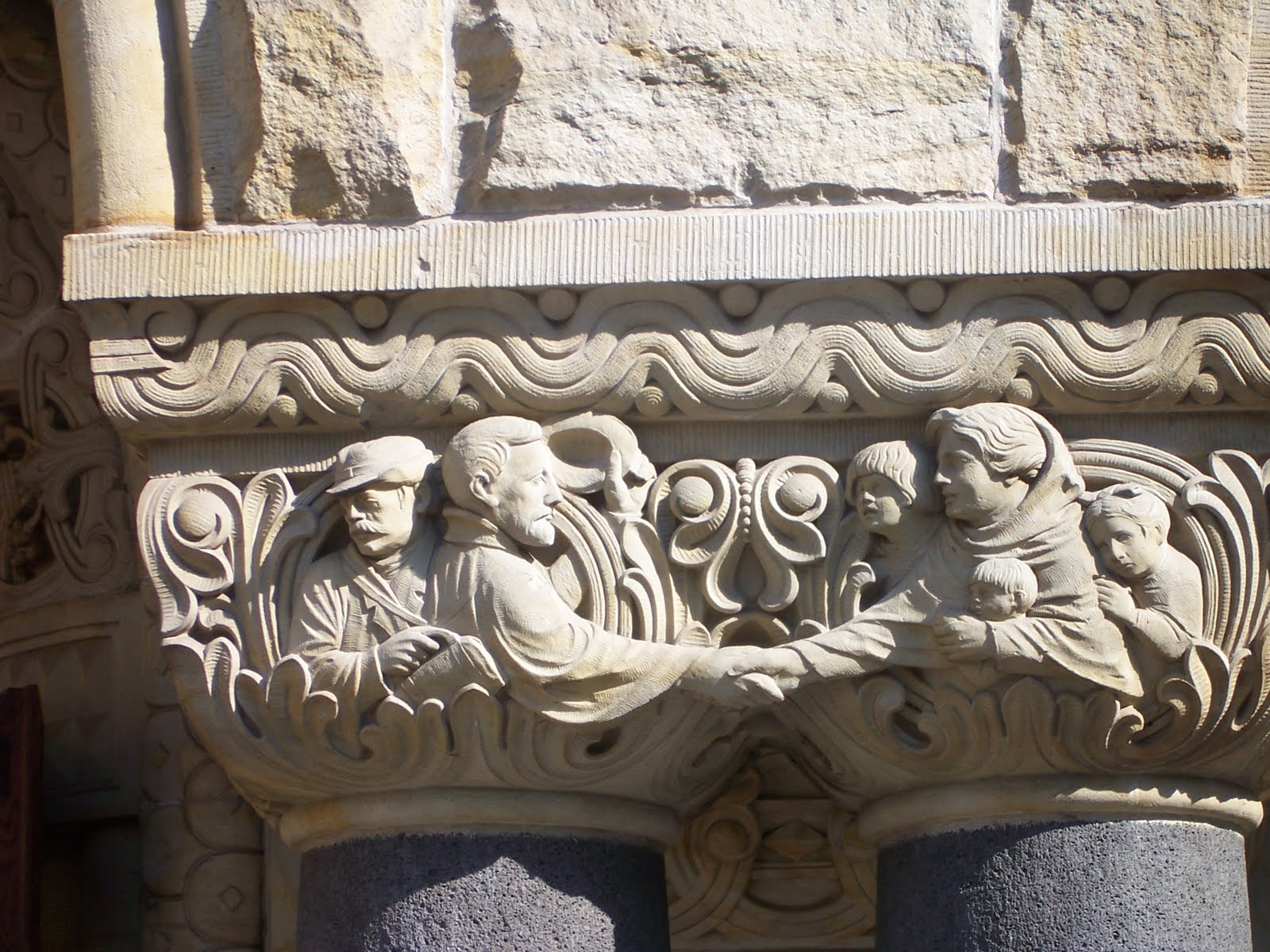 Si ton frère a commis un péché, 
va lui parler
S’il t’écoute, 
tu auras gagné ton frère.
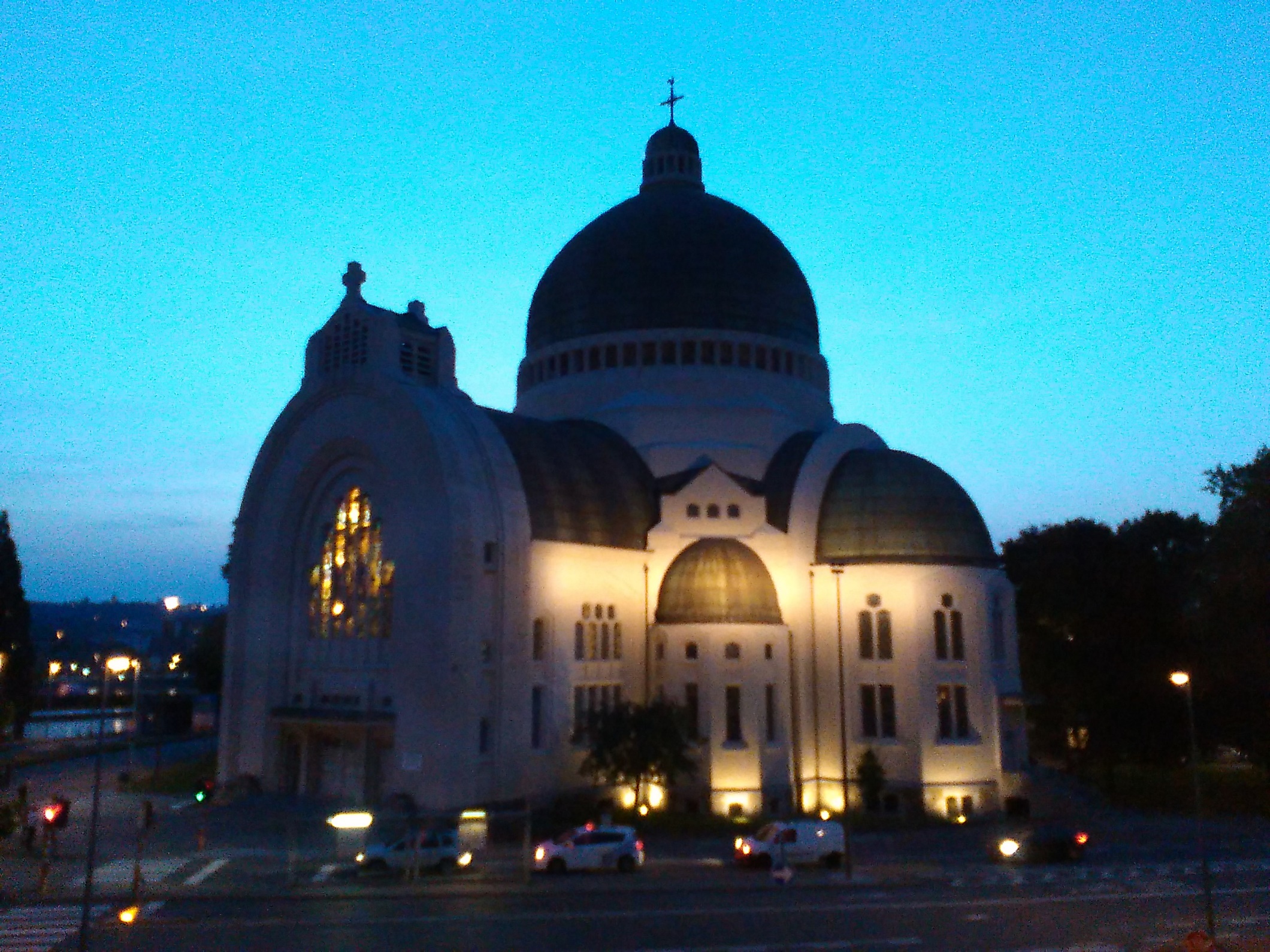 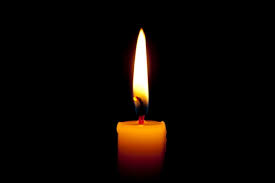 Nous connaître

Nous reconnaître
Nous apprécier
Je reçois de la communauté.
J’apporte à la communauté.
Nous soutenir les uns les autres.
« SYMBOLE  DES  APÔTRES »

Je crois en Dieu, le Père tout-puissant,
Créateur du ciel et de la terre.
Et en Jésus Christ, son fils unique,
notre Seigneur,
qui a été conçu du Saint Esprit,
est né de la Vierge Marie,
a souffert sous Ponce Pilate,
a été crucifié, est mort et a été enseveli,
est descendu aux enfers,
le troisième jour est ressuscité des morts,
est monté aux cieux,
est assis à la droite de Dieu
le Père tout-puissant,
d’où il viendra juger les vivants et les morts.
Je crois en l’Esprit Saint,
à la sainte Église catholique,
à la communion des saints,
à la rémission des péchés,
à la résurrection de la chair,
à la vie éternelle.
Amen
Intentions

Ô Seigneur écoute-nous
Alléluia, 
Ô Seigneur exauce-nous
Alléluia.
Oui Seigneur tu es bon !
Oui Seigneur tu es bon !Oui Seigneur tu es ma force !Oui Seigneur tu es bon ! Alléluia !
 
Couplets1 - Crions de joie pour le Seigneur,Chantons remplis d'amour pour Lui,Il m'a guéri, m'a délivré, Alléluia !2 - Ma force et ma joie sont en Lui,Oui, mon rempart c'est son Esprit,La terre est pleine de son amour, Alléluia !3 - Ta croix Jésus m'a délivréDe mon angoisse de mon péché,Et ton côté ouvert m'a guéri, Alléluia !
Oui Seigneur tu es bon !
Oui Seigneur tu es bon !Oui Seigneur tu es ma force !Oui Seigneur tu es bon ! Alléluia !
 
Couplets4 - Oh oui, Seigneur, tu es ma force,Ma lumière et mon salut,J'ai mis ma confiance en ton amour, Alléluia !5 - Père très bon, Dieu d'Abraham,Jésus Sauveur du monde entier,Esprit de feu, torrent de joie, Alléluia ! 
 
6. Merci, Seigneur, pour ton EspritEt pour ta grâce mise en nos cœurs,Merci pour nos vies purifiées, alléluia !
SAINT LE SEIGNEUR
(Messe avec des familles)

Soliste : 
Saint, saint, saint, le Seigneur,
Dieu de l’univers !

Tous :
Saint, saint, saint, le Seigneur,
Dieu de l’univers !


Soliste : 
Le ciel et la terre,
sont remplis de ta gloire !

Tous :
Le ciel et la terre,
sont remplis de ta gloire !
Soliste : 
Hosanna, hosanna, au plus haut des cieux.

Tous :
HOSANNA, HOSANNA AU PLUS HAUT DES CIEUX


Soliste : 
Béni soit celui qui vient au nom du Seigneur !

Tous :
Béni soit celui qui vient au nom du Seigneur
Soliste : 
Hosanna, hosanna, au plus haut des cieux.

Tous :
HOSANNA, HOSANNA AU PLUS HAUT DES CIEUX
Anamnèse
(Messe avec des familles)

Soliste : 
Gloire à toi qui étais mort.
Tous : GLOIRE À TOI
QUI ÉTAIS MORT.

S. : Gloire à toi ressuscité.
T. : GLOIRE À TOI RESSUSCITÉ.

Soliste : Tu reviendras,
nous t’attendons.
Tous : TU REVIENDRAS,
NOUS T’ATTENDONS.
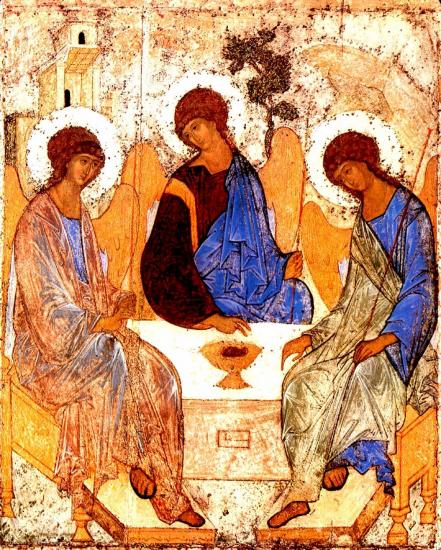 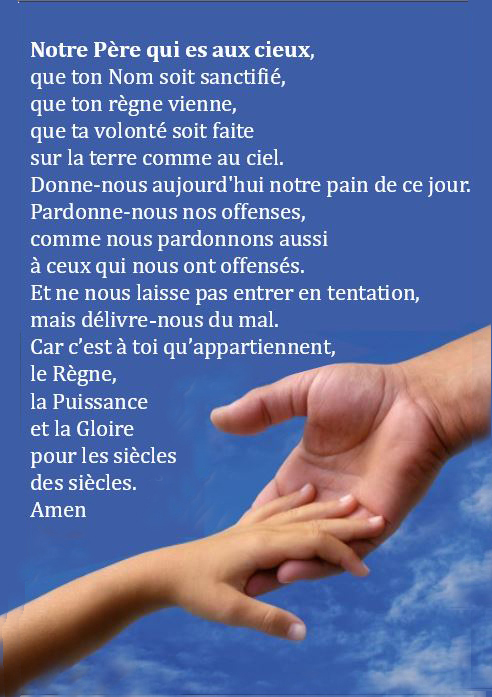 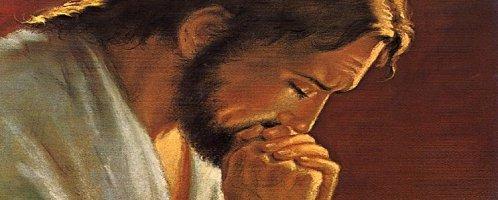 PRIÈRE POUR LA PAIX

Seigneur Jésus Christ, tu as dit à tes apôtres :
« Je vous laisse la paix, je vous donne ma paix » ,
ne regarde pas nos péchés 
mais la foi de ton Eglise :
pour que ta volonté s’accomplisse, 
donne-lui toujours cette paix,
et conduis-la vers l’unité parfaite, 
Toi qui règnes pour les siècles des siècles. 
Amen
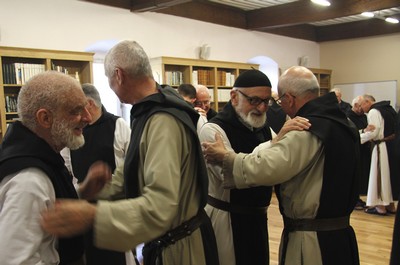 Agneau de Dieu
(Messe avec des familles)


Agneau de Dieu
Jésus notre berger
Agneau de Dieu
livré pour nos péchés
Prends pitié, prends pitié,
Prends pitié de nous.

PRENDS PITIÉ,
PRENDS PITIÉ,
PRENDS PITIÉ DE NOUS
2
Agneau de Dieu
Jésus notre berger
Agneau de Dieu
venu nous rassembler
Prends pitié, prends pitié,
Prends pitié de nous.

PRENDS PITIÉ, PRENDS PITIÉ,
PRENDS PITIÉ DE NOUS.
3
Agneau de Dieu
Jésus notre berger
Agneau de Dieu
qui vient nous libérer
Donne-nous, donne-nous,
Donne-nous la paix.

DONNE-NOUS,
DONNE-NOUS,
DONNE-NOUS LA PAIX.
COMMUNION : 

1. Ô doux Jésus
je ne suis pas digne 
de te recevoir
en mon cœur souillé. 
Mais si tu le veux,
tu peux me guérir, dis seulement un mot et je revivrai (bis)
Ô doux Jésus
je ne suis pas digne 
de te recevoir
en mon cœur souillé.  
Mais si tu le veux, tu peux me guérir,  dis seulement un mot et je revivrai (2x)
2. 
Seigneur tu as dis à tes amis  
recevez la paix que je vous donne.
Ne regarde pas, 
mes nombreux péchés, 
donne-moi ta grâce et viens me purifier.

Seigneur tu as dis
à tes amis 
recevez la paix 
que je vous donne. 
Ne regarde pas, mes nombreux péchés,  donne-moi ta grâce et viens me purifier (2x)
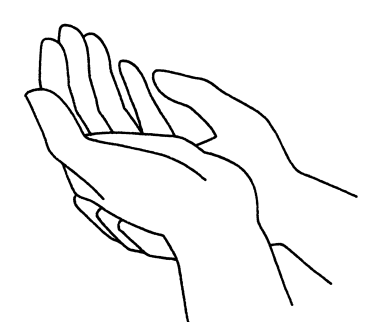 Nous demandons au Saint-Esprit 
la grâce d’accomplir 
cette parole de Dieu.
Tu nous aimes Marie, 
Comme Jésus nous aime. 

Solo/Chœur : Tu nous aimes Marie, comme Jésus nous aime (bis)
Prière commune :

Une nouvelle année - un nouveau départ. De nouveaux arrivants à la paroisse.

Seigneur tu es avec nous comme ce compagnons de route dans nos familles, nos études, notre travail.

Resserre encore davantage les liens entre nous, donne-nous d’être proches les uns des autres, de nous inquiéter les uns des autres, de nous porter réciproquement.

Apprends-nous le sens de la patience, la joie du devoir accompli, le bonheur de servir et de partager Reçois notre prière.

AMEN
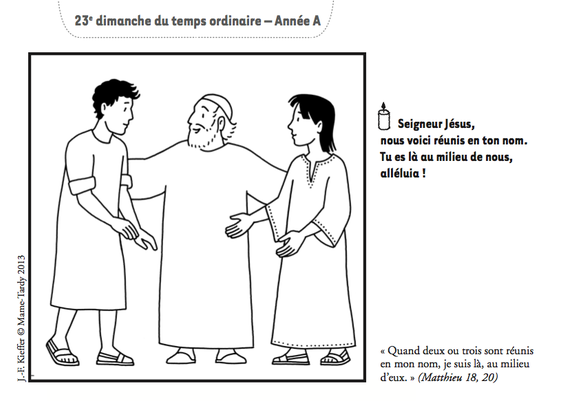 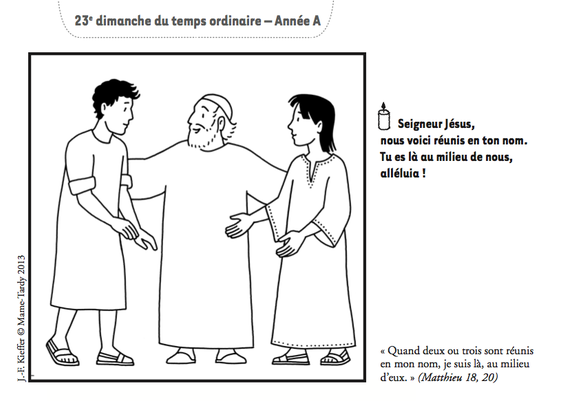 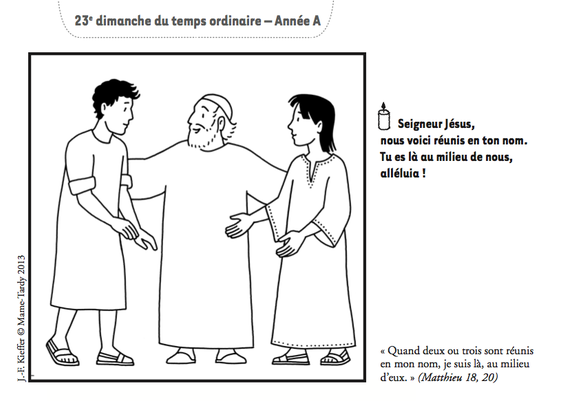 Envoi : Tata tu ku tondele 

Couplet 1 : 
Tata tu ku tondele, 
muana aku ye pheve pe, 
beto bu tua vulusua, 
mu ma mbi meto 

(Traduction : Dieu le père nous te 
   remercions,  ton Fils notre 
Seigneur et à l'Esprit Saint, 
pour notre conversion 
et d'avoir renoncé au mal)
Refrain : 
 Tuendieno mu na 
mbanza ya yo,
Yesu samuna, 
 Ba nka beti vingila, 
Mvulusi yeto. 

(Traduction : Allons tous dans le 
monde entier, parlons de Jésus 
à ceux qui ne 
connaissent pas encore bien)
Couplet 2 : 
Muna tombe kia na mpui, 
si ya kangama na de,
   Ma kindoki bedisa, Ntatu kuamisa. 

(Traduction : Même dans la 
profondeur de la nuit, 
je m'accroche à toi Seigneur, 
résistant devant les épreuves 
et les tentations)
Refrain : 
  Tuendieno mu na 
mbanza ya yo,
Yesu samuna, 
 Ba nka beti vingila, 
Mvulusi yeto. 

(Traduction : Allons tous dans le 
monde entier, parlons de Jésus 
à ceux qui ne 
connaissent pas encore bien)
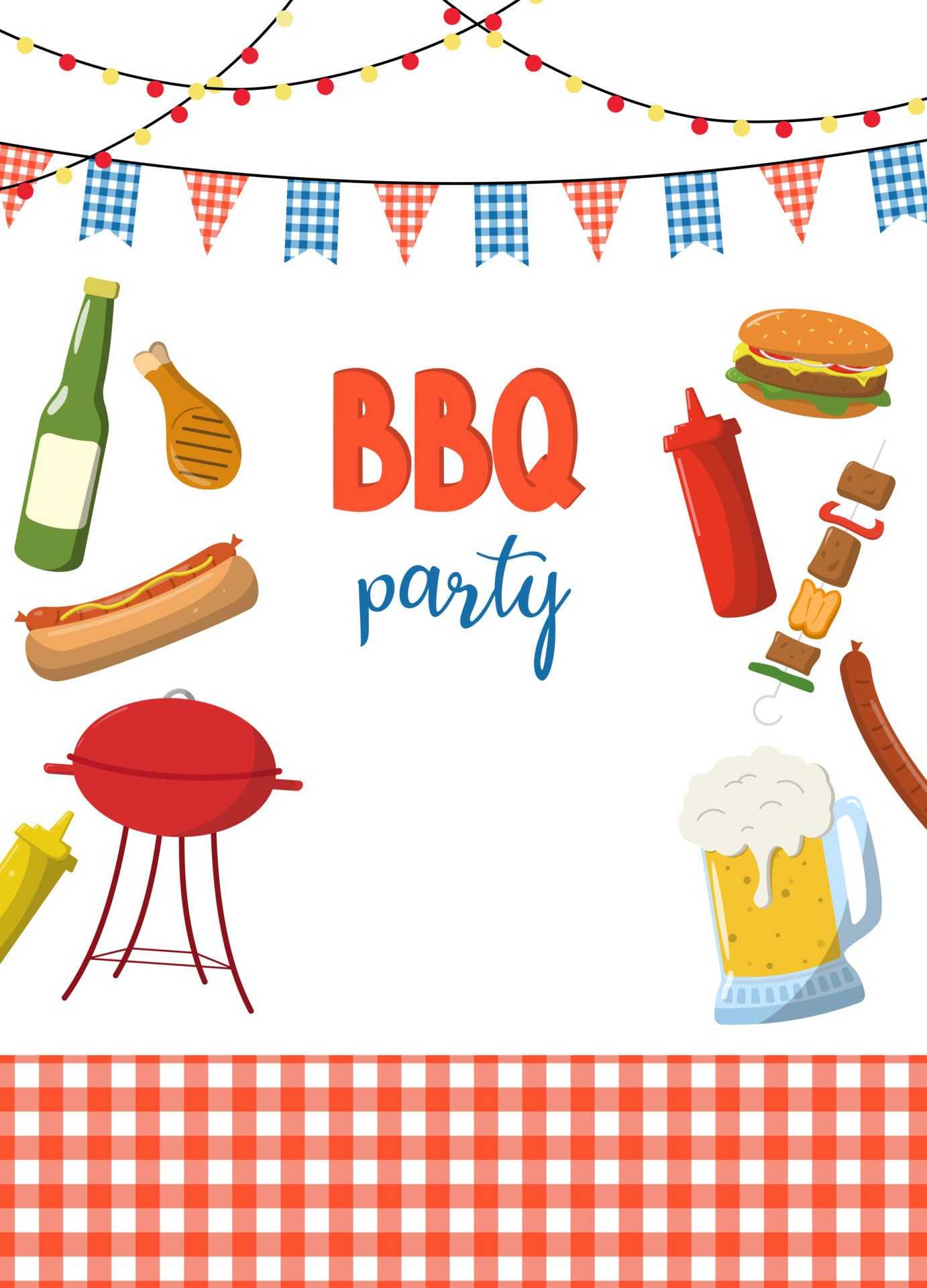